Monitoring and Reporting Project Progress
http://www.profburnett.com
Outline
Control versus Risk
Control versus Quality
Progress Reporting System
Applying Graphical Reporting Tools
Deciding on Report Level of Detail
Managing Project Status Meetings
Managing Change
Change Control and the Project Life Cycles
Managing Problem Escalation
4/6/2016
Copyright © Carl M. Burnet
2
Control versus Risk
Controls: “Actions taken as a result of reports.”
Purpose of Controls
To track progress
To detect variance from plan
To take corrective action
High Control – Low Risk
Low Control – High Risk
4/6/2016
Copyright © Carl M. Burnett
3
Balancing the Control System
Point of Diminishing Returns
 Excessive Control Can Limit Creativity
 Excessive Control Can Increase Reporting Overhead
Total Cost
$
Control
Risk
4/6/2016
Copyright © Carl M. Burnett
4
Control versus Quality
Positive Correlation between Control and Quality
4/6/2016
Copyright © Carl M. Burnett
5
Progress Reporting System
Characteristics of a good reporting system
Timely, complete, and accurate status information
Minimizes overhead needed for reporting
Readily acceptable to project team and senior management
Early warning of pending problems
Easily understood
Types of Project Status Reports
Current Period Reports
Cumulative Reports
Exception Reports
Stoplight Reports
Variance Reports
4/6/2016
Copyright © Carl M. Burnett
6
Variance Reports
Report has three columns
The planned number
The actual number
The difference between the two numbers
Report can be numeric or graphical
Five Reasons to report on duration and cost variances
Catch deviations from the curve early
Dampen oscillation
Allow early corrective action
Determine weekly schedule variance
Determine weekly effort (person hours/days) variance
4/6/2016
Copyright © Carl M. Burnett
7
How and What Information to Update
Determine a set period of time and day of week
Report actual work accomplished during this period
Report start and finish dates
Record days of duration accomplished and remaining
Report resource effort (hours/day) spent and remaining (in-progress work only)
Report percent complete
Frequency of gathering and reporting project progress
Typically weekly but can be more or less frequent depending on the project
4/6/2016
Copyright © Carl M. Burnett
8
Variances
Positive
Indicates ahead of schedule or less cost than planned
May not always be good
Negative
Indicates behind schedule or more cost than planned
May not always be bad
4/6/2016
Copyright © Carl M. Burnett
9
Gantt Charts
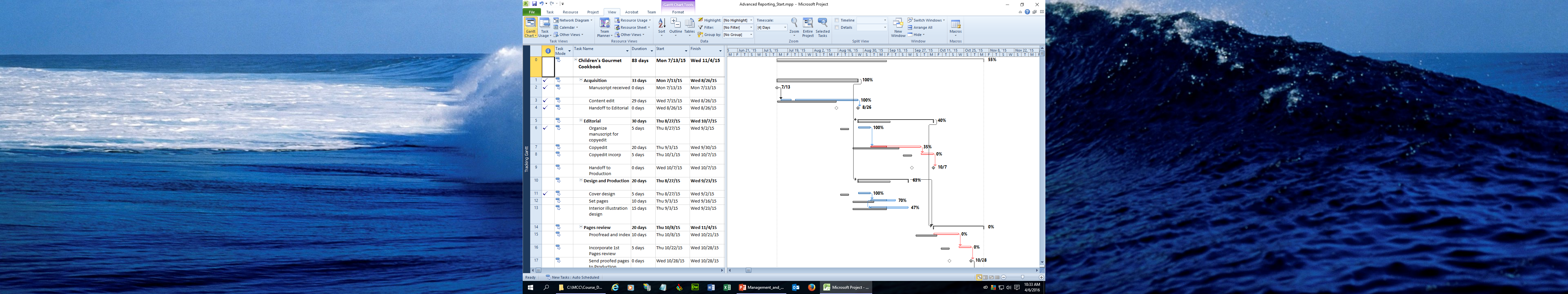 4/6/2016
Copyright © Carl M. Burnett
10
Milestone Trend Charts
Successive Slippages
Early
On Schedule
3
1


2

2



1
3


Late
4/6/2016
Copyright © Carl M. Burnett
11
[Speaker Notes: ]
Milestone Trend Charts
Radical Change
Early

On Schedule
3
1


2
2



1
3
Late
4/6/2016
Copyright © Carl M. Burnett
12
Milestone Trend Charts
Schedule Shift
Early


On Schedule
3
1




2
2
1
3
Late
4/6/2016
Copyright © Carl M. Burnett
13
Milestone Trend Charts
Successive Runs
Early



On Schedule




3
1

2
2
1
3
Late
4/6/2016
Copyright © Carl M. Burnett
14
Earned Value Analysis
Measures project performance in dollar values
Baseline
Baseline
Progress
Progress
Schedule Variance
Cost Variance
Cost Variance
4/6/2016
Copyright © Carl M. Burnett
15
Actual
Actual
Update Date
Update Date
Time
Time
Earned Value Analysis (Cont.)
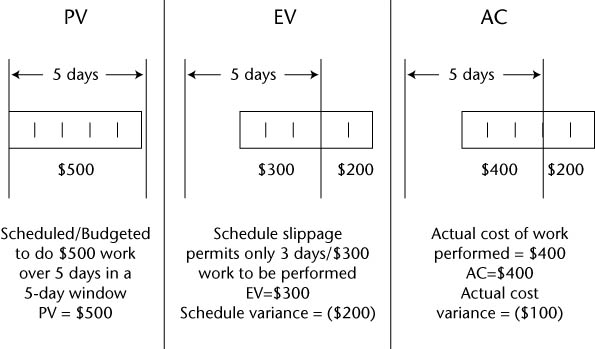 4/6/2016
Copyright © Carl M. Burnett
16
Earned Value Analysis (Cont.)
Progress
Estimate to Complete
Schedule Variance
PV
Progress
Baseline 
Finish 
Date
AC
PV
EV
Update Date
AC
Cost Variance
Time
4/6/2016
Copyright © Carl M. Burnett
17
EV
Update Date
Time
Earned Value Analysis (Cont.)
Schedule Performance Index
SPI = EV / PV
Cost Performance Index
CPI = EV / AC
4/6/2016
Copyright © Carl M. Burnett
18
Deciding on the Report Level of Detail
Activity Manager
Most detailed and granular information
Project Manager
Most detailed and granular information
Emphasis on schedule and budget
Senior Management
Graphical
Milestone-level or summary-level
4/6/2016
Copyright © Carl M. Burnett
19
Managing Project Status Meetings
Who should attend?
Determine if some attendees just need information and that the meeting minutes will suffice
If two or more members need to discuss a tangential issue, then consider using a sidebar meeting
When are they held?
Weekly
On a regular basis
What is their purpose?
To encourage the free flow of information
Format
Top-down (project champion, customer, project manager, and so on)
Record minutes
4/6/2016
Copyright © Carl M. Burnett
20
Managing Change
Two essential documents to the change management process
Project Change Request 
Project Impact Statement
Six possible outcomes from a change request
It can be accommodated within the project resources and timelines
It can be accommodated but will require an extension of the deliverable schedule
It can be accommodated within the current deliverable schedule, but additional resources will be needed
It can be accommodated, but additional resources and an extension of the deliverable schedule will be required
It can be accommodated with a multiple release strategy and prioritizing of the deliverables across the release date
It cannot be accommodated without a significant change to the project
4/6/2016
Copyright © Carl M. Burnett
21
A Typical Change Control Process
4/6/2016
Copyright © Carl M. Burnett
22
Change Control Form
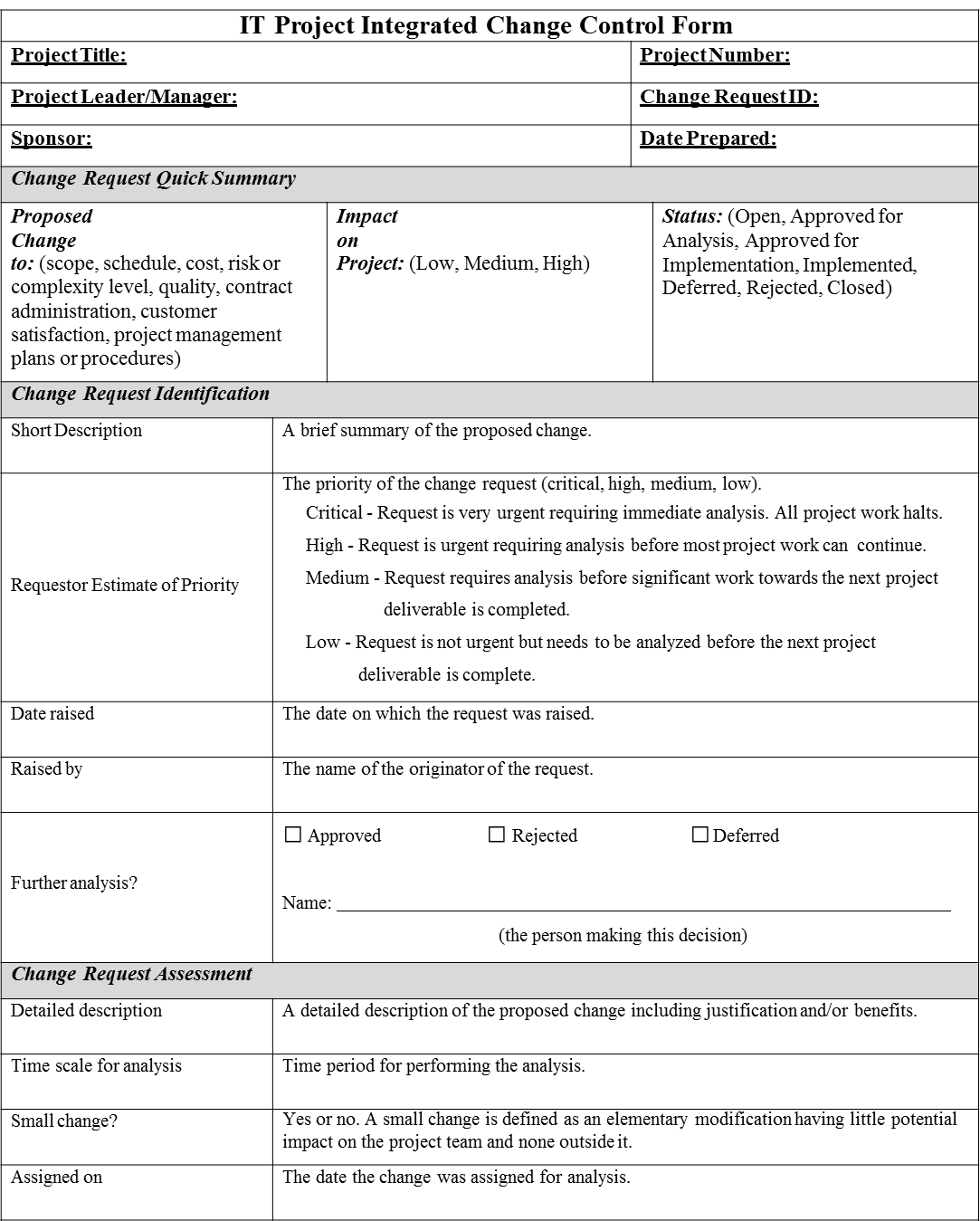 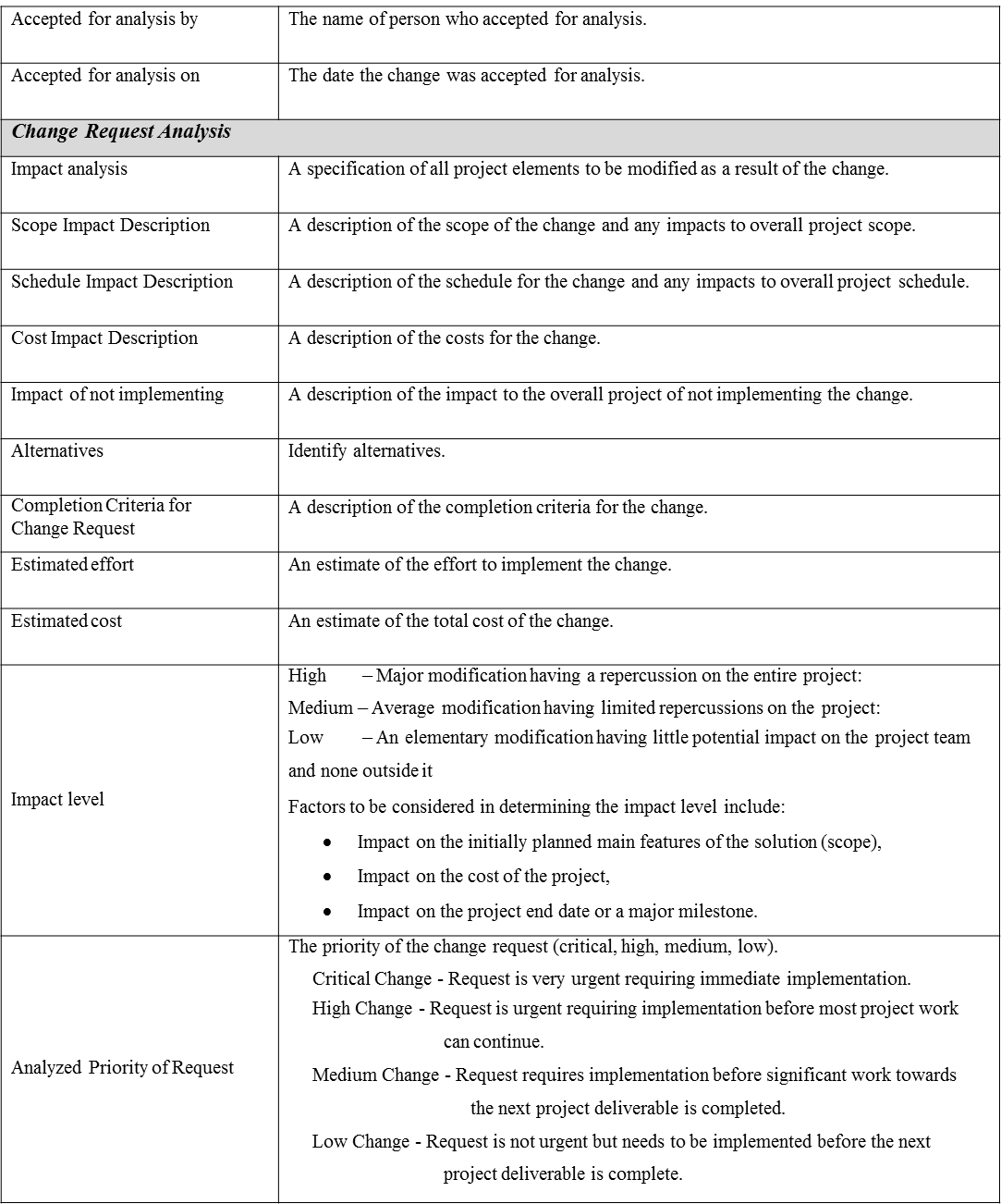 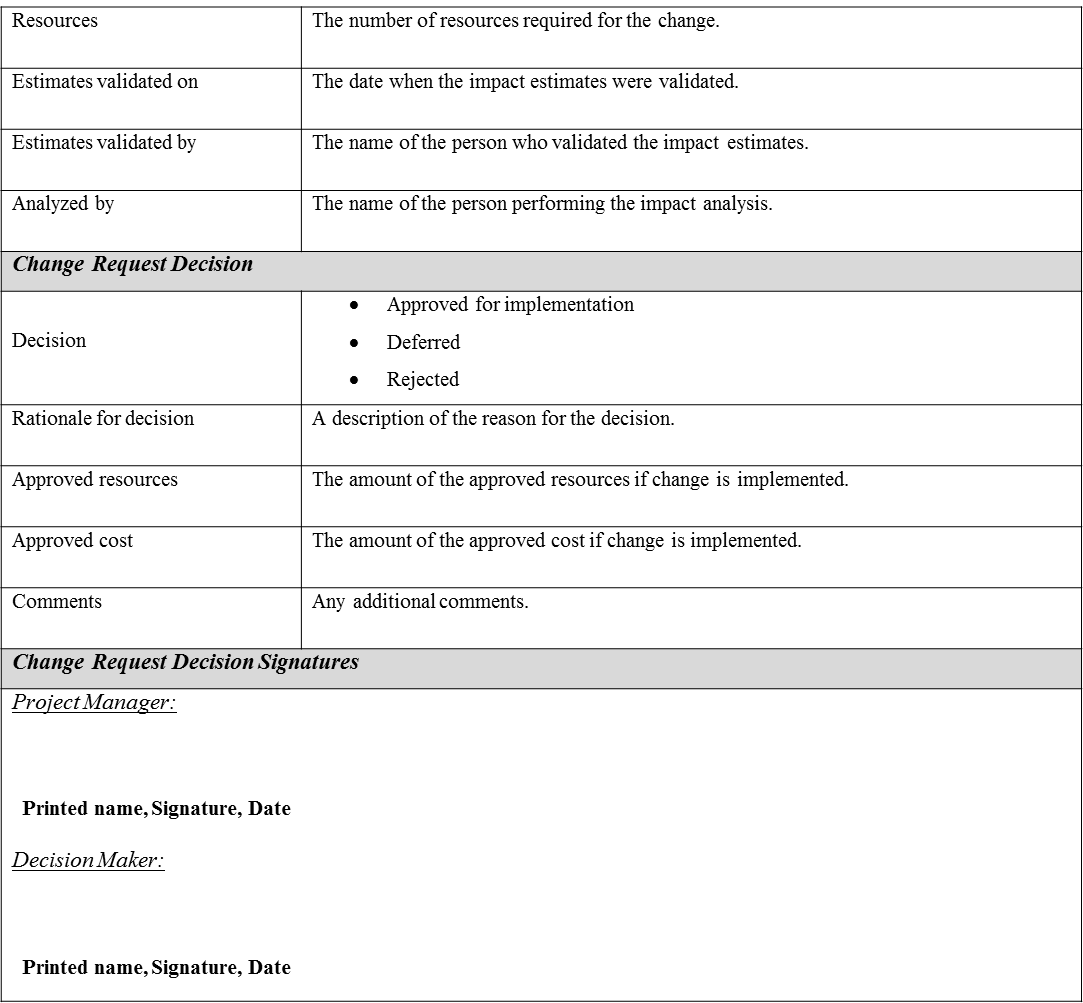 4/6/2016
Copyright © Carl M. Burnett
23
Change Control and Project Management Approaches
Linear Approaches
Most resistant to change
Too many change requests can severely impact the project
Incremental Approaches
Can handle some change between increments
Iterative Approaches
Better designed to handle change requests
Schedule and budget contingencies to handle change
Adaptive Approaches
Change is required in this approach as the way to refine customer expectations
Extreme Approaches
Built on constant change
4/6/2016
Copyright © Carl M. Burnett
24
Managing Problem Escalation
Project manager-based strategies
Non-critical path: use free float
Schedule compression
Reassign resources
Resource manager-based strategies
Ask for additional resources
Shift resources from later in the project to current needs
Customer-based strategies
Consider multiple-release strategies
Ask for a time extension
4/6/2016
Copyright © Carl M. Burnett
25
Problem Management Meetings
Provide an oversight function to identify, monitor, and resolve problems
Problem is identified in status meeting
Ad-hoc group is formed to handle problem
Progress reports are presented at problem status meetings
Group is disbanded once problem is resolved
Solution is documented
4/6/2016
Copyright © Carl M. Burnett
26
Review
Control versus Risk
Control versus Quality
Progress Reporting System
Applying Graphical Reporting Tools
Deciding on Report Level of Detail
Managing Project Status Meetings
Managing Change
Change Control and the Project Life Cycles
Managing Problem Escalation
4/6/2016
Copyright © Carl M. Burnett
27